You have filled Jerusalem with your teaching
Han llenado a Jerusalem con sus enseñanzas
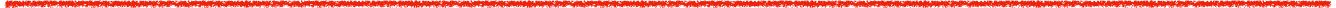 Acts 5:27-28:When they had brought them, they had them stand before the Council. The high priest interrogated them, [28] saying, “We gave you strict orders not to continue teaching in this name, and yet, you have filled Jerusalem with your teaching and intend to bring this Man’s blood upon us.”
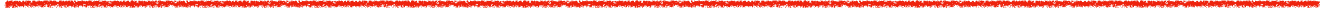 Hechos 5:27-28:Cuando los trajeron, los pusieron ante el Concilio ,, y el sumo sacerdote los interrogó: [28] Les dimos órdenes estrictas de no continuar enseñando en este Nombre, y han llenado a Jerusalén con sus enseñanzas, y quieren traer sobre nosotros la sangre de este Hombre
They were filled with the Holy Spirit
Estaban llenos del Espíritu Santo
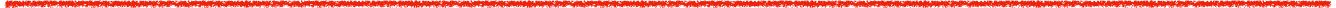 Acts 4:8 :Then Peter, filled with the Holy Spirit, said to them, “Rulers and elders of the people,
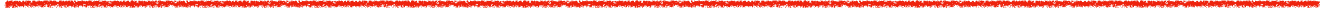 Hechos 4:8: Entonces Pedro, lleno del Espíritu Santo , les dijo: «Gobernantes y ancianos del pueblo,
Acts 4:31: And when they had prayed, the place where they had gathered together was shaken, and they were all filled with the Holy Spirit and began to speak the word of God with boldness.
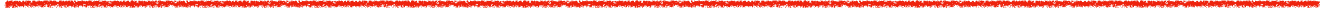 Acts 4:31: Después que oraron, el lugar donde estaban reunidos tembló, y todos fueron llenos del Espíritu Santo y hablaban la palabra de Dios con valor
They refuse to stop preaching the Gospel
Ellos rehusaron para de predicar el evangelio
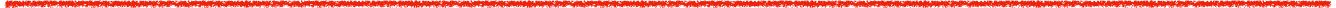 Acts 5:29 But Peter and the apostles answered, “We must obey God rather than men.
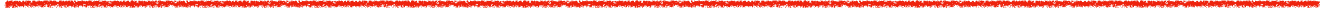 Hechos 5:29: Pero Pedro y los apóstoles respondieron: «Debemos obedecer a Dios en vez de obedecer a los hombres
Acts 4:21 When they had threatened them further, they let them go (finding no basis on which to punish them) on account of the people, because they were all glorifying God for what had happened;
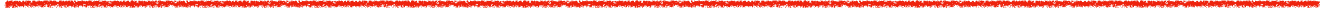 Hechos 4:21: Y después de amenazarlos otra vez, los dejaron ir, no hallando la manera de castigarlos por causa del pueblo , porque todos glorificaban a Dios por lo que había acontecido;
Acts 5:40-41They followed his advice; and after calling the apostles in, they flogged them and ordered them not to speak in the name of Jesus, and then released them. [41] So they went on their way from the presence of the Council, rejoicing that they had been considered worthy to suffer shame for His name.
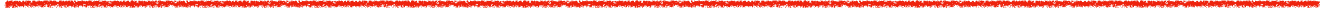 Hechos 5:40-41:Ellos aceptaron su consejo, y después de llamar a los apóstoles, los azotaron y les ordenaron que no hablaran más en el nombre de Jesús y los soltaron. Los apóstoles, pues, salieron de la presencia del Concilio , regocijándose de que hubieran sido considerados dignos de sufrir afrenta por Su Nombre
Acts 6:1-2 Now at this time, as the disciples were increasing in number, a complaint developed on the part of the Hellenistic Jews against the native Hebrews, because their widows were being overlooked in the daily serving of food. [2] So the twelve summoned the congregation of the disciples and said, “It is not desirable for us to neglect the word of God in order to serve tables.
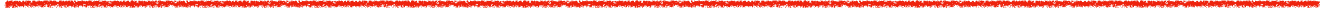 Hechos 6:1-2:Por aquellos días, al multiplicarse el número de los discípulos, surgió una queja de parte de los judíos helenistas , en contra de los judíos nativos, porque sus viudas eran desatendidas en la distribución diaria de los alimentos.
Entonces los doce convocaron a la congregación de los discípulos, y dijeron: «No es conveniente que nosotros descuidemos la palabra de Dios para servir mesas.
Understood the importance of one soul
Entendian la importancia de una alma
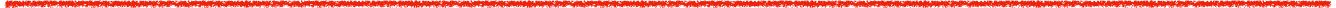 Acts 16:13 And on the Sabbath day we went outside the gate to a riverside, where we were thinking that there was a place of prayer; and we sat down and began speaking to the women who had assembled.
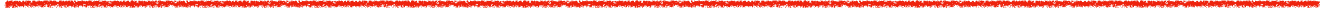 Hechos 16:13: El día de reposo salimos fuera de la puerta, a la orilla de un río, donde pensábamos que habría un lugar de oración. Nos sentamos y comenzamos a hablar a las mujeres que se habían reunido.
Acts 16:14-15 A woman named Lydia was listening; she was a seller of purple fabrics from the city of Thyatira, and a worshiper of God. The Lord opened her heart to respond to the things spoken by Paul. [15] Now when she and her household had been baptized, she urged us, saying, “If you have judged me to be faithful to the Lord, come into my house and stay.” And she prevailed upon us.
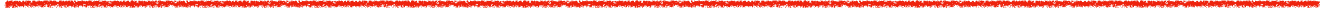 Hechos 16:14-15: Y estaba escuchando cierta mujer llamada Lidia, de la ciudad de Tiatira, vendedora de telas de púrpura, que adoraba a Dios ; y el Señor abrió su corazón para que recibiera lo que Pablo decía. Cuando ella y su familia se bautizaron, nos rogó: «Si juzgan que soy fiel al Señor, vengan a mi casa y quédense en ella». Y nos persuadió a ir.